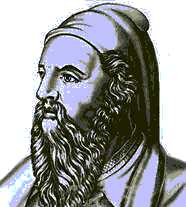 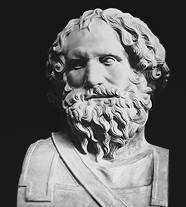 Архимед
Пифагор
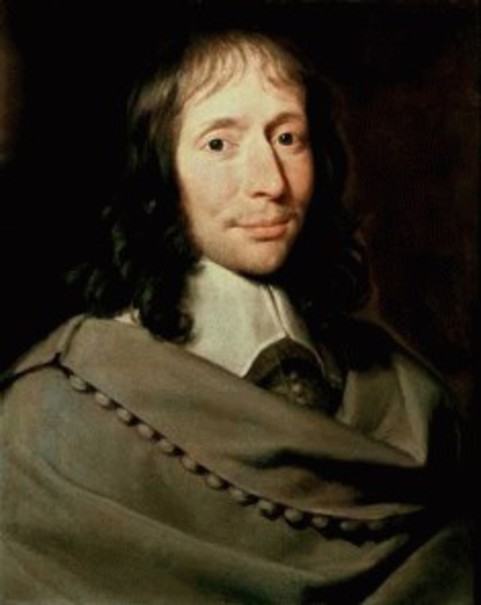 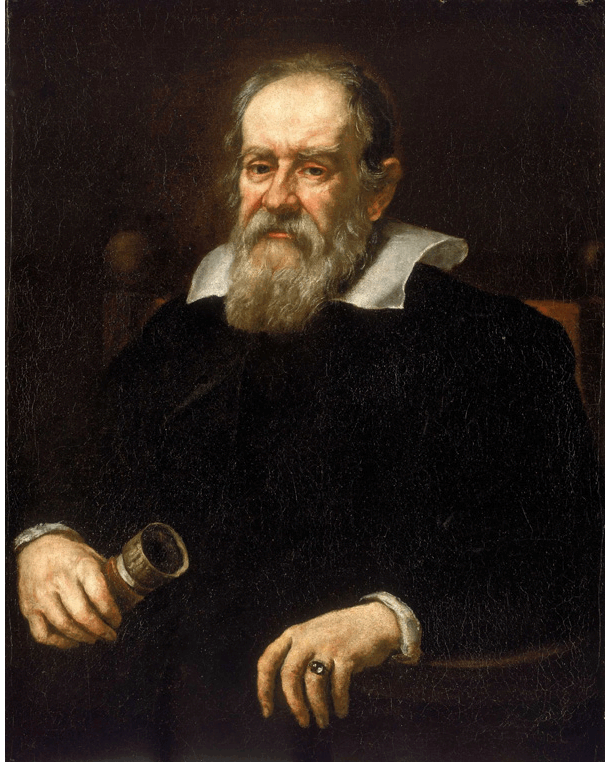 Блез Паскаль
Галилео  Галилей
На какие 2 группы делятся
геометрические фигуры?
Плоские
Объёмные
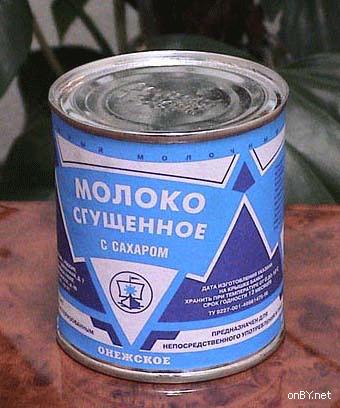 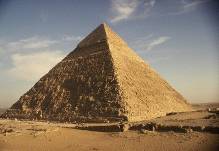 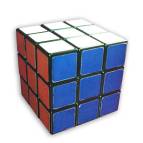 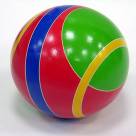 1
3
4
2
6
7
5
Кубический сантиметр
(куб.см)
Кубический дециметр
(куб.дм)
Доказательство
.
.
1 куб. дм =10 см  10 см  10 см =
1000 куб. см
Самостоятельная работа
Учебник с. 94, №320.

1 вариант – 1 столбик
2 вариант – 2 столбик

Проверьте друг друга в парах.
№ 320
1 куб.дм + 500куб.см =
1000куб.см+500куб.см = 1500 куб.см
1 куб.дм + 10 куб.см =
1000 куб.см + 10куб.см = 1010 куб.см
3 куб.дм + 3 куб.см =
3000 куб.см + 3 куб.см = 3003 куб. см
10 куб.дм + 1 куб.см =
10000 куб.см + 1 куб.см =10001куб.см